Table 1. 84 stars showing long period variability in STEREO/HI-1 data. V932 Sco was excluded from the table as it is a ...
Mon Not R Astron Soc, Volume 426, Issue 2, 21 October 2012, Pages 816–832, https://doi.org/10.1111/j.1365-2966.2012.21445.x
The content of this slide may be subject to copyright: please see the slide notes for details.
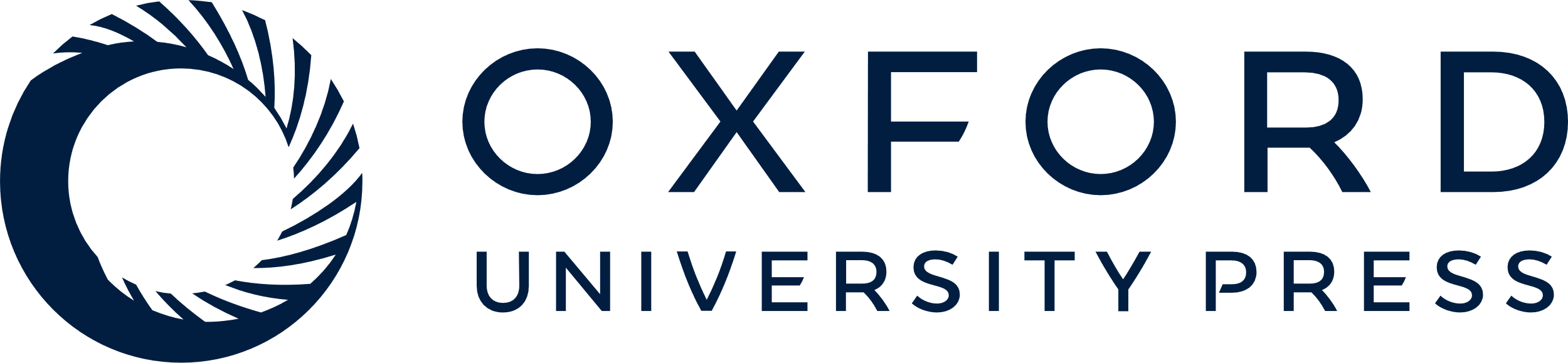 [Speaker Notes: Table 1. 84 stars showing long period variability in STEREO/HI-1 data. V932 Sco was excluded from the table as it is a known Orion variable and the new and unclassified variables are more likely to be Miras or semiregular variables, making this table a resource of known and probable LPV stars


Unless provided in the caption above, the following copyright applies to the content of this slide: © 2012 The Authors Monthly Notices of the Royal Astronomical Society © 2012 RAS]